Подготовка к устному собеседованию в 9 классе в условиях полиэтнической школы
Задание №1. чтение текста
Борисова светлана григорьевна
Признаки выразительного чтения
- умение соблюдать паузы и логические ударения, передающие замысел автора;
-умение соблюдать интонации вопроса, утверждения, а также придавать голосу нужную эмоциональную окраску;
-хорошая дикция, ясное, четкое произношение звуков, достаточная громкость, правильный темп.
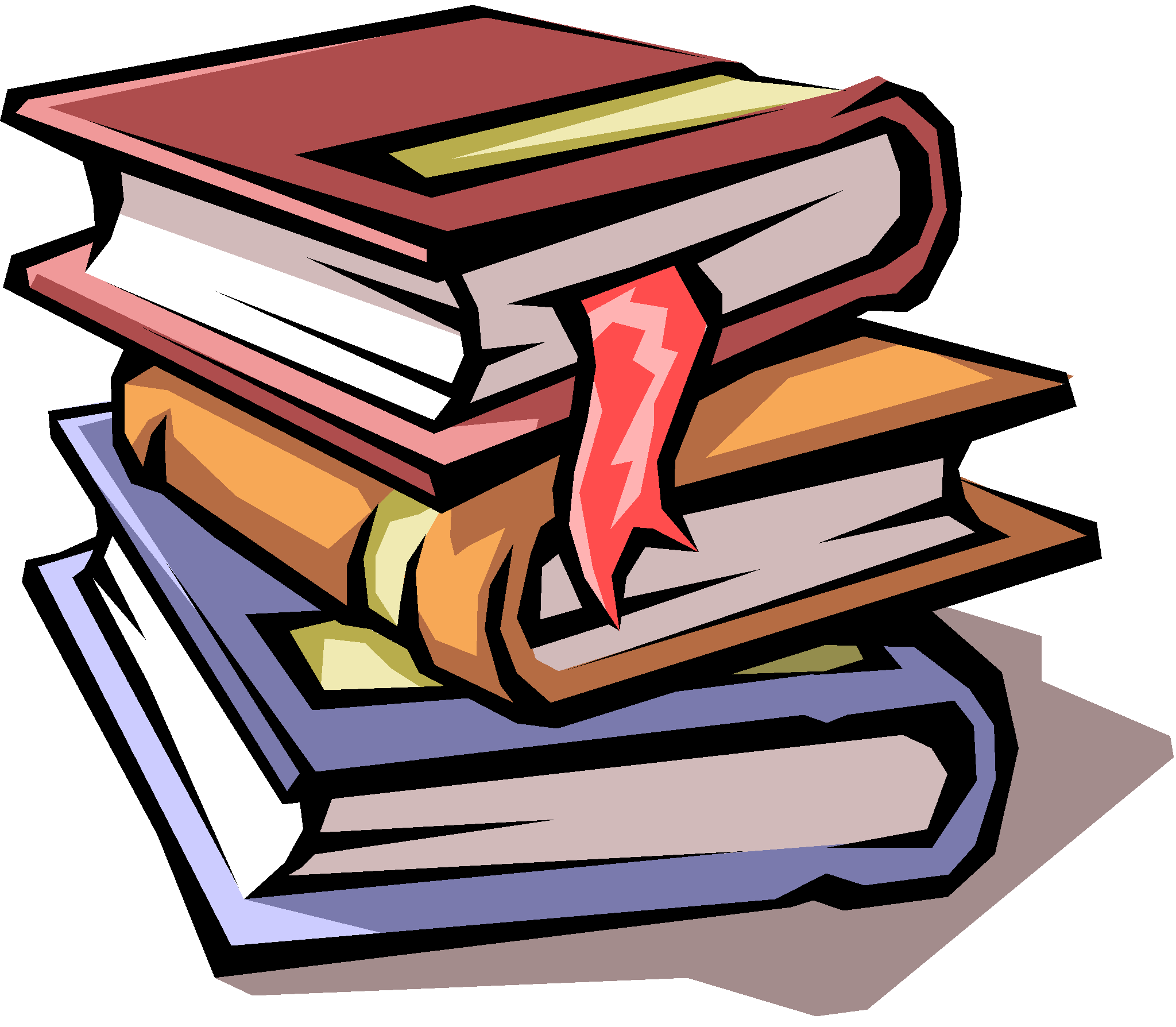 Темп речи. Упражнение №1.
Прочитать предложения, обратить внимание на то, от чего зависит темп произнесения предложения.
 1. Скорей бежим к лесу!
2. Он идет медленно, нога за ногу заплетается.
3. Ползет, как черепаха.
4. Какой долгий и пасмурный день сегодня.
Упражнение №2.
Произнести фразу сначала как простую констатацию факта, ровным голосом, а затем с глубоким чувством:

«Покупка мотоцикла обрадовала нас, но покупка автомобиля привела в восторг».
Эмоциональное наполнение предложения. Упражнение №3.
Феликс Кривин.
«Картина».  Картина дает оценку живой природе: «Все это, конечно, ничего – и фон и перспектива. Но ведь нужно же знать какие-то рамки».

«Погремушка». «Нужно быть проще, доходчивее, - наставляет скрипку Погремушка. - Меня, например, всегда слушают с удовольствием. Даже дети и те понимают».

«Пень». Пень стоял у самой дороги, и прохожие часто спотыкались об него. 
- Не все сразу, не все сразу, - недовольно скрипел Пень. - Приму сколько успею: не могу же я разорваться на части! Ну и народ – шагу без меня ступить не могут!
Паузы в предложении. Упражнение №4.
Разделить предложение паузами.

Именно в этом цехе Подольского завода цветных металлов / десять лет назад / вместе с обычным металлоломом / был переработан / сданный кем-то в утиль / источник ионизирующего излучения.
Орфоэпическая разминка. Упражнение №5.
Читать вслух.

  молОть – мОлотый                   нАискось, никчЁмный,                                         знАмя – знАмени
прогнУть – прОгнутый              заговорЁнный, новорождЁнный                       гЕрб - гЕрбовый
сОгнутый, вОгнутый,                обговорЁнный, новоиспечЁнный,                     дЕвять - дЕвятеро
дОверху, Отроду,                       доведЁнный и привезЁнный,                             дЕсять - дЕсятеро
дОсыта, зАсветло                      одноимЁнный , осЁтр.                                           плЕсень - плЕсневеть
                                                                                                                                            бОчка - бОчковый
Орфоэпическая разминка. Упражнение №6.
Прочитать несколько раз слова.

Циновка, жюри, проросший, позже, разносчик, из чести, тщательно, отчий, заводской, наместник, от Степана Ильича, верба, иероглиф, ранчо, рыкание, ендова, перечница, заторможенный, заторможена.

Цинандали, Жюли, из жимолости, вожжи, возчик, без чулок, из щей, ситца, Гжатск, уездный, хвастливый, Мария Ивановна, сноровистый, изобретён, изобретены, гренадёр, гренадёры, закупщик, откупщик, зуб на зуб, аутодафе.
Орфоэпическая разминка. Упражнение №7.
б-б’ - Богатый бобёр. Бодрый бобёр.
в-в’ – Варвара варвар	
г-г’ – Гонец с галер. 
д’ – Дёготник. Дети дёготника. 
ж – Жутко жуку жить на суку. 
з – Две реки: Вазуза с Гжатью 
к-к’ – Кепка капитана. 
л-л’ – Лидер лодырей.
м – Мамаша Ромаши              
 п’ – Петр Первый. Первый Петр.
 р-р’ – Король орел. 
с’ – Свиристель свиристит свирелью.
т – Талер тарелка стоит. 
ф-ф’ – У Феофана Феофаныча два сына Феофаныча.
х – Хвалю халву
ц – Кольцо у колодца.	
ч’ – Четыре чёрненьких чумазеньких чертёнка чертили чёрными чернилами чертёж.
ш –   Яшма в замше замшела.
щ – Тщетно тщится щука ущемить леща.
Тексты для улучшения дикции и тренировки чтения. Упражнение №8.
Копыта забирают круче, 
Бьют по Аничкову мосту.
И вот дворец, огни. И кучер
С вожжами замер на лету. 
                          (Л. Ошанин)

          



           
           Видны взоры,
          Взор во взор,
          Слышны споры,
          Разговор.
          Слышны вздохи,
          Да и нет,
          В сером мохе
          Алый цвет. 
                       (К. Бальмонт «Шорохи»)
Тексты для улучшения дикции и тренировки чтения. Упражнение №8.
Шорох стеблей, еле слышно шуршащих,
Чёткое в чащах чириканье птиц,
Сказка о девах, в заклятии спящих, 
Шелест седых, обветшавших страниц. (К. Бальмонт «Шорохи»)
Тексты для улучшения дикции и тренировки чтения. Упражнение №8.
Ветки темным балдахином свешивающиеся, 
Шумы речки с дальней песней смешивающиеся,
Звезды, в ясном небе слабо вздрагивающие,
Штампы роз, свои цветы протягивающие,
Запах трав, что в сердце тайно вкрадывается, 
Теней сеть, что странным знаком складывается,
Вкруг луны живая дымка газовая,
Рядом шёпот, что поёт, досказывая,
Клятвы, днем глубоко затаённые,
И ещё, - ещё глаза влюбленные.  (В. Брюсов «Ночь»)
Спасибо за внимание.
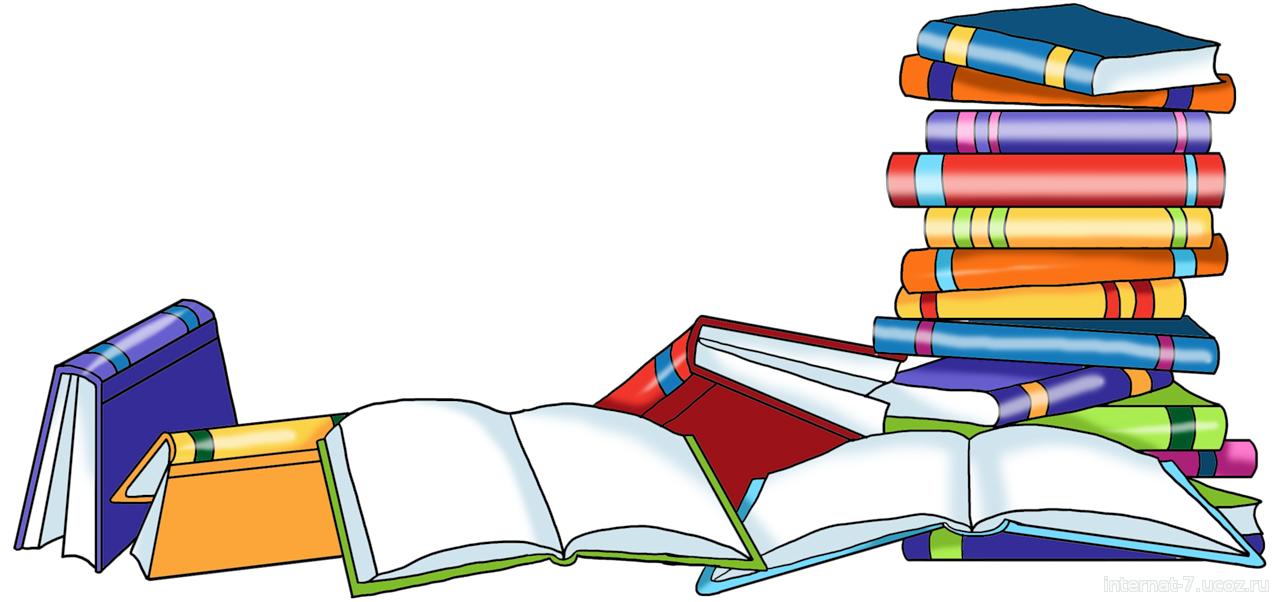